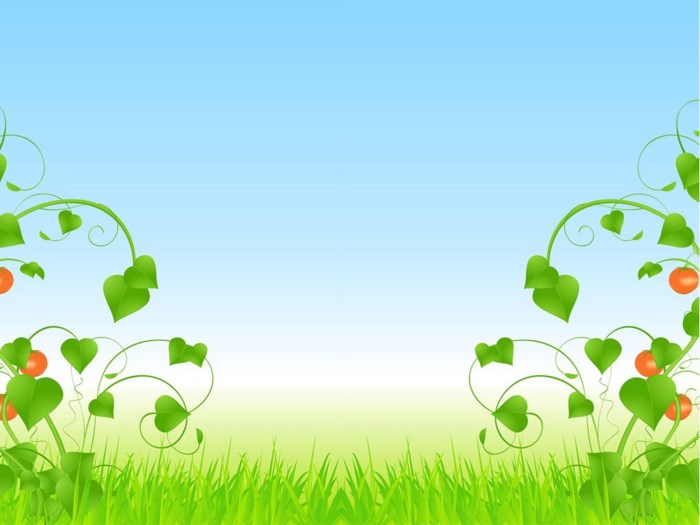 TRƯỜNG MẦM NON HOA SỮA
KHÁM PHÁ TỰ NHIÊN
Đề tài: Phân biệt rau ăn lá, rau ăn củ, rau ăn quả
Lớp: Mẫu giáo lớn A4
Rau ăn củ
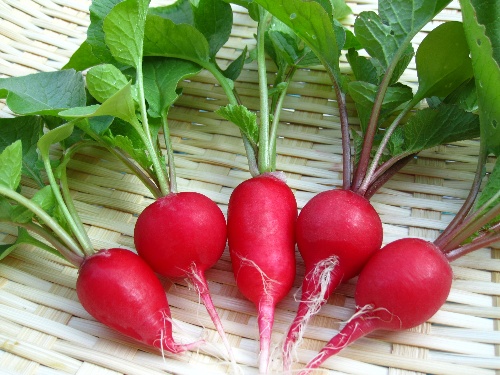 Củ cải đỏ
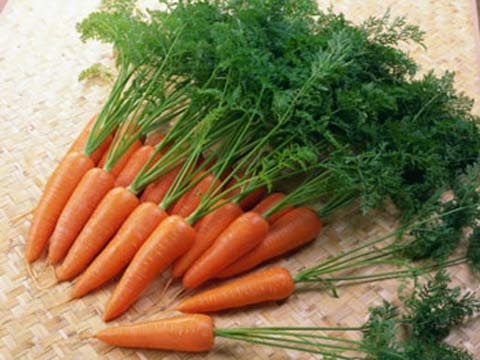 Củ cà rốt
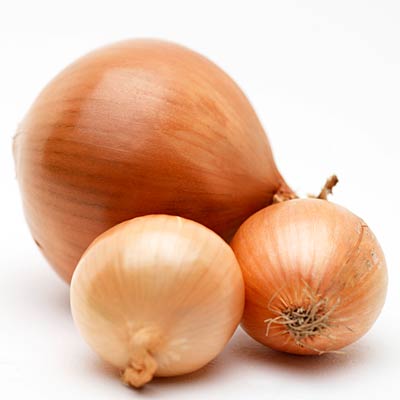 Củ hành tây
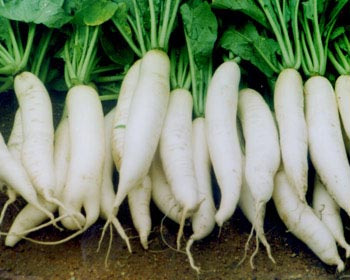 Củ cải trắng
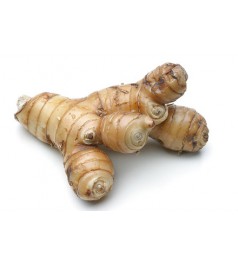 Củ gừng
Rau ăn lá
Rau bắp cải
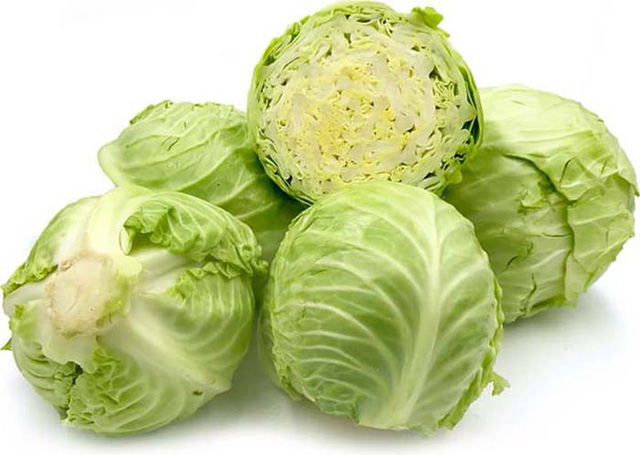 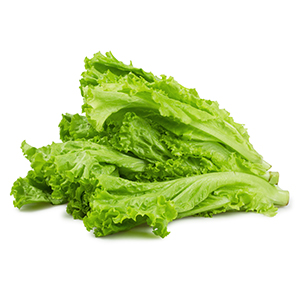 Rau xà lách
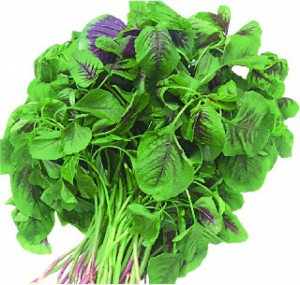 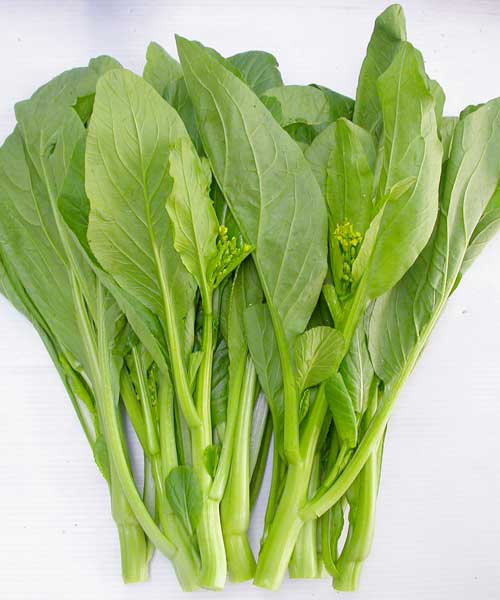 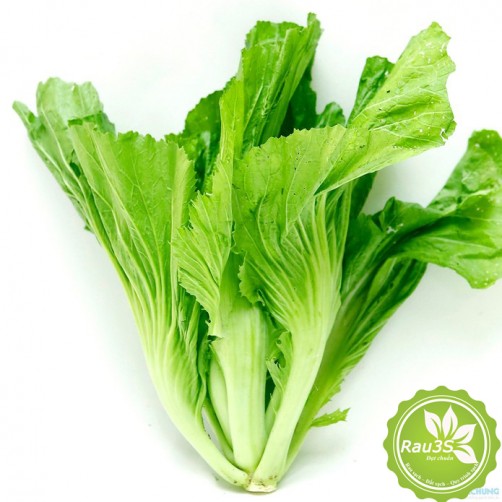 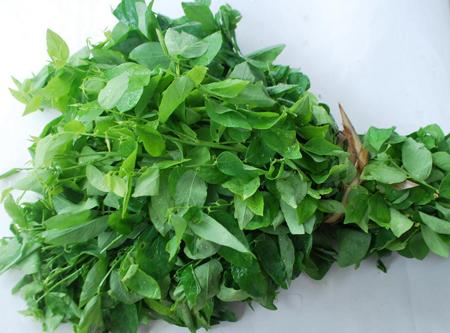 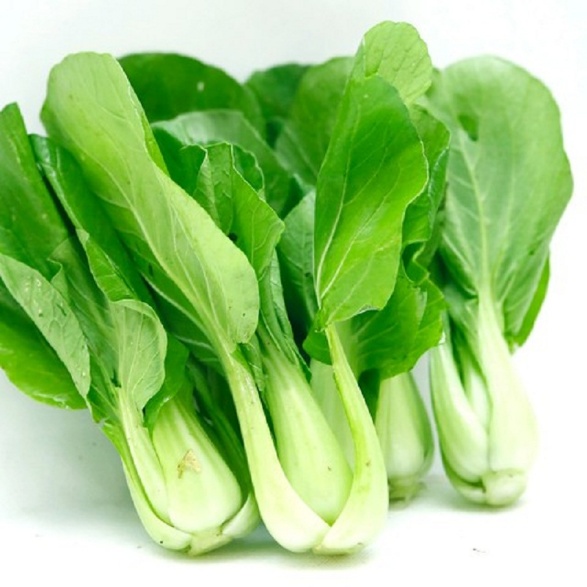 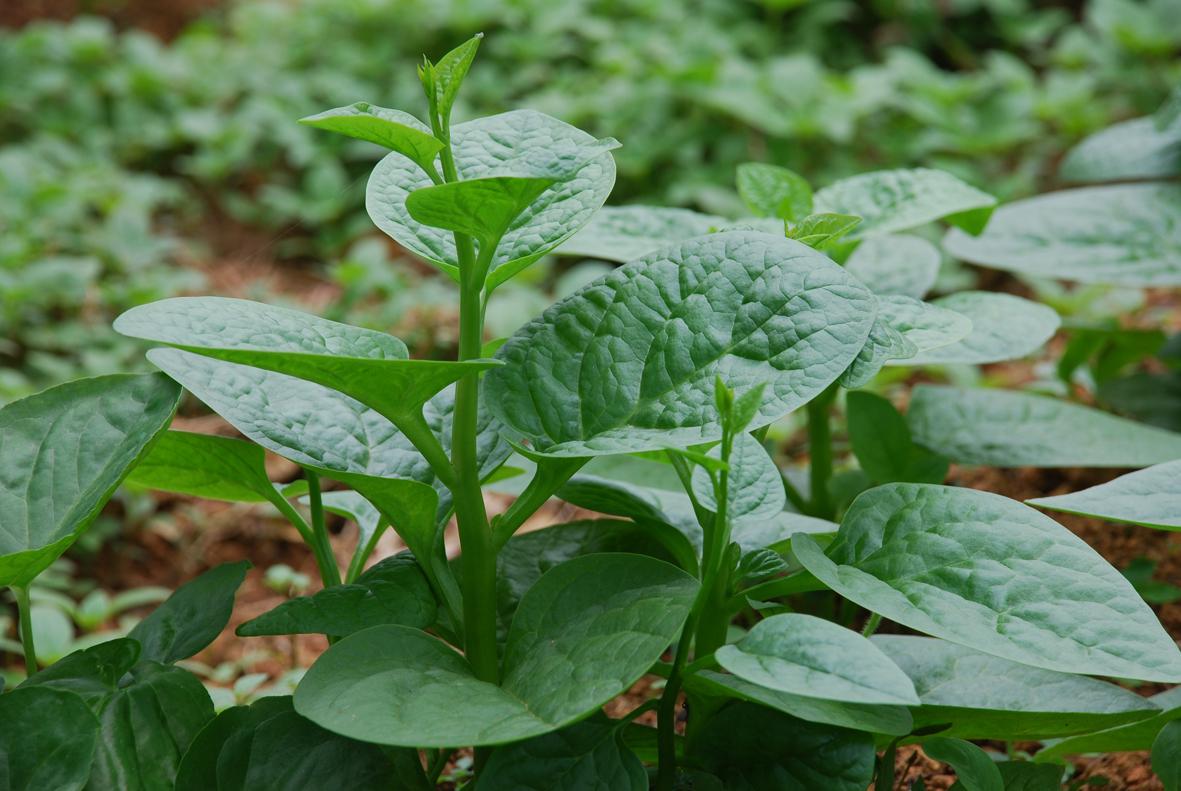 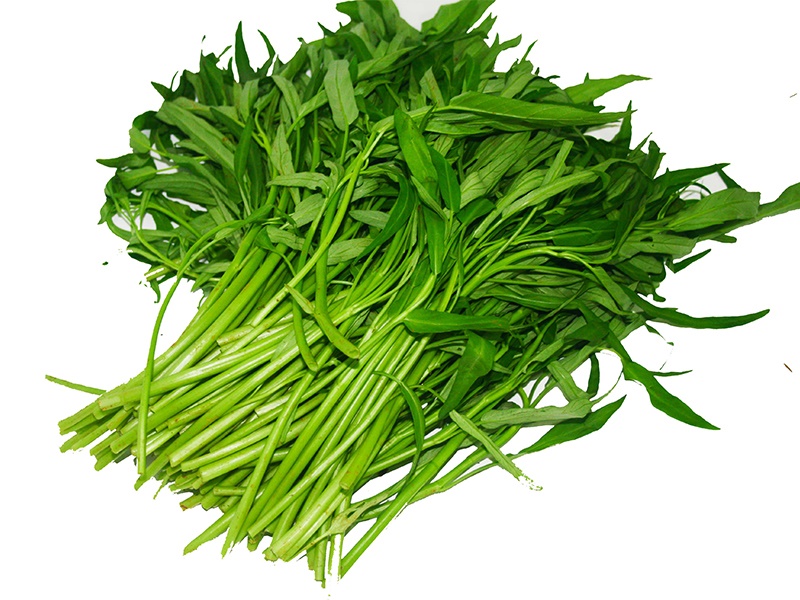 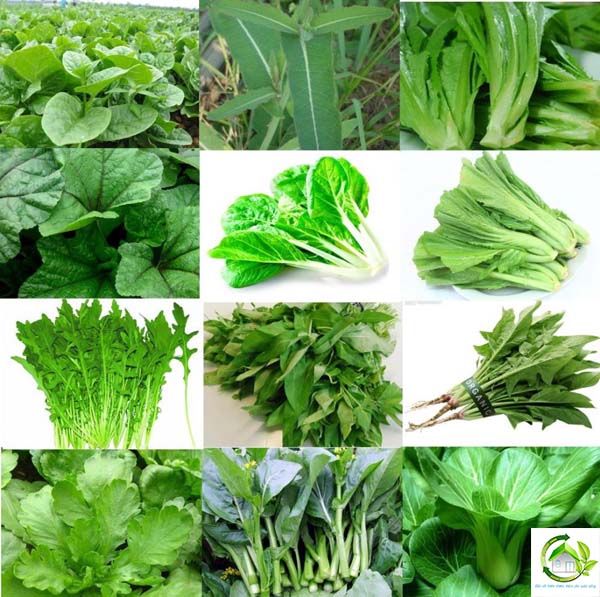 Rau ăn quả
Giàn bầu
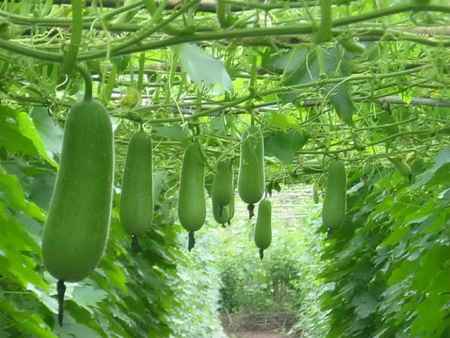 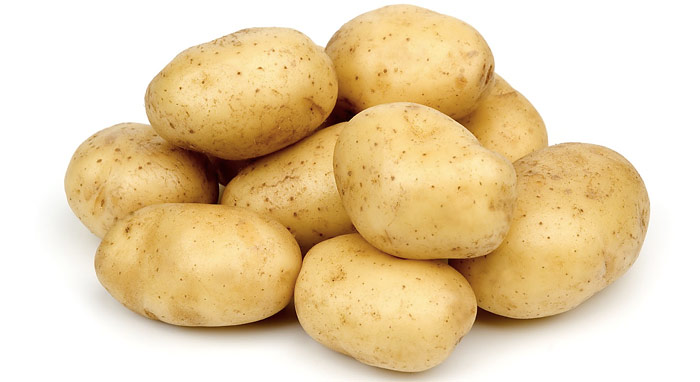 Bé tìm đúng rau ăn lá nhé